সবাইকে শুভেচ্ছা
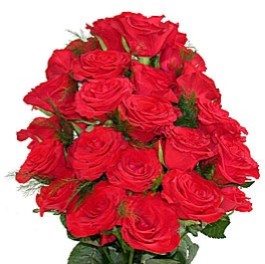 পরিচিতি                            শিক্ষকনাজমা পারভীনসহকারি শিক্ষকধামইরহাট ছিদ্দিকীয়া ফাজিলমাদ্রাসা।ধামইরহট,নওগাঁ।
পাঠ 
শ্রেণিঃ  ৯ম
বিষয়ঃ কম্পিউটার
অধ্যায়ঃ নবম
তাং ২5/০৭/১৬ইং
ছবি গুলোদেখে চিন্তা কর ও বল
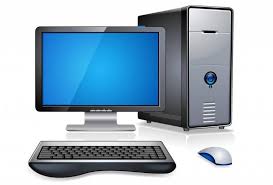 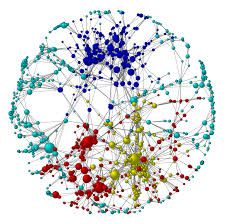 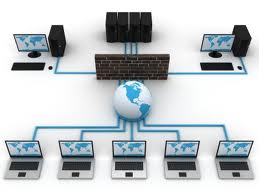 আজকের পাঠ
লোকাল এরিয়া নেটওয়ার্কের টপোলজি
শিখনফলঃ
এই পাঠ শেষে শিক্ষার্থীরা

    টপোলজির সংজ্ঞা দিতে পারবে ।
                লোকাল এরিয়া নেটওয়ার্কের প্রধান কয়েকটি                     
সংগঠনের গঠন বলতে  পারবে ।  
        সংগঠনগুলোর  সুবিধা  লিখতে পারবে।
      সংগঠনগুলোর অসুবিধা  লিখতে পারবে।
ছবিগুলো দেখে চিন্তা কর
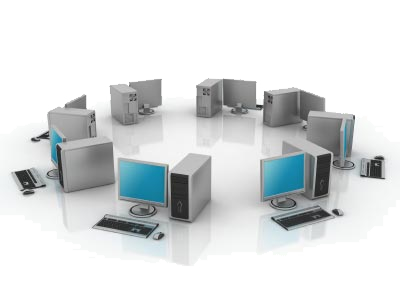 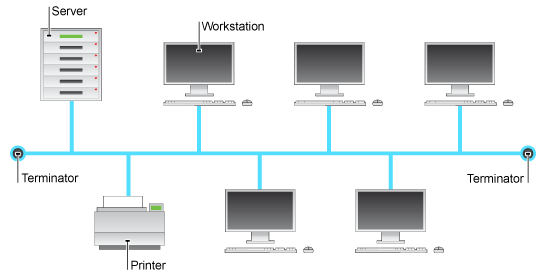 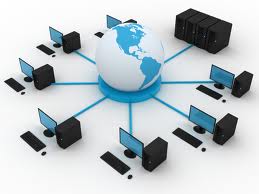 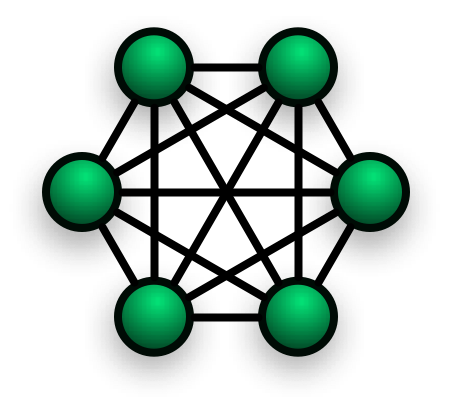 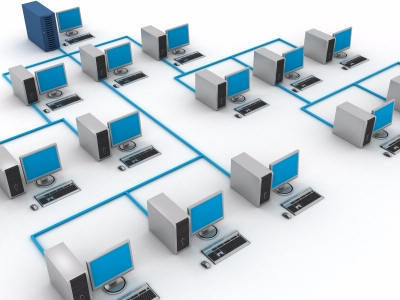 কর্মপত্র-০১ – একক কাজ
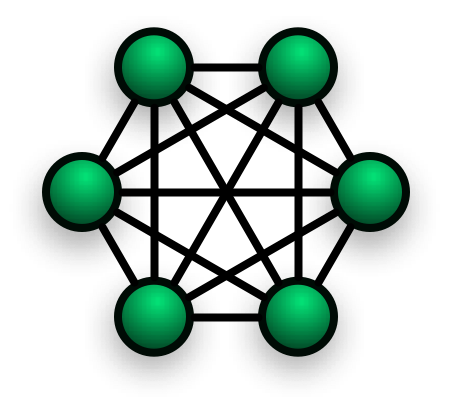 উপরের ছবিটি কোন সংগঠনের
সমাধান
রিং সংগঠন
কর্মপত্র –০২     জোড়ায় কাজ
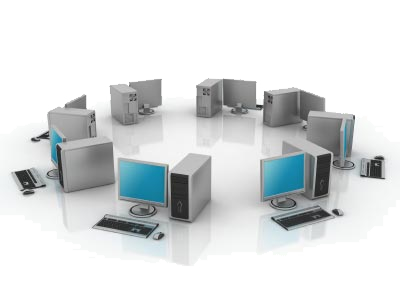 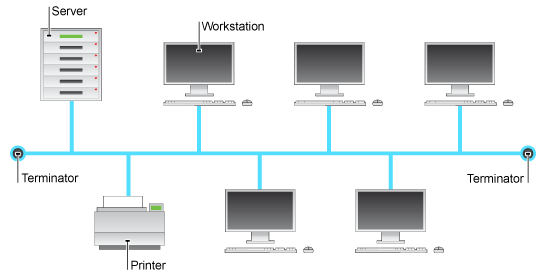 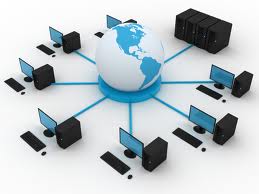 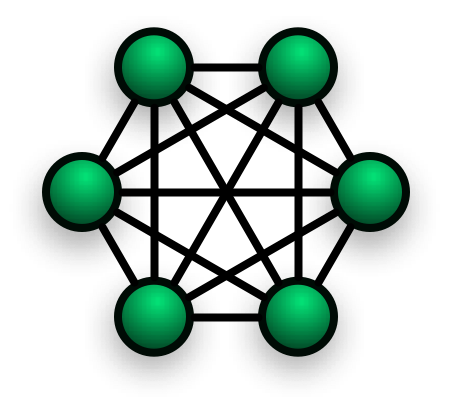 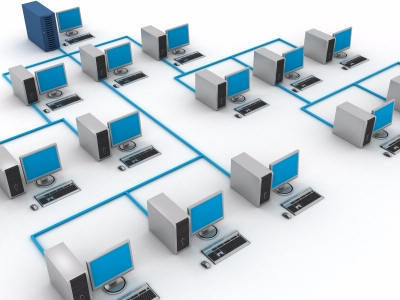 ছবিতে দেওয়া প্রতেকটি  সংগঠনের নাম লিখ।
সমাধান
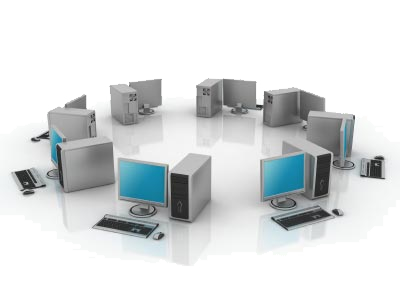 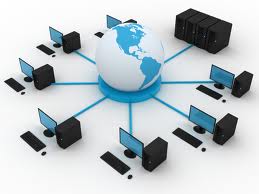 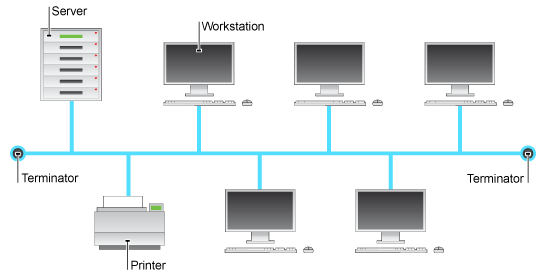 রিং সংগঠন
বাস সংগঠন
স্টার সংগঠন
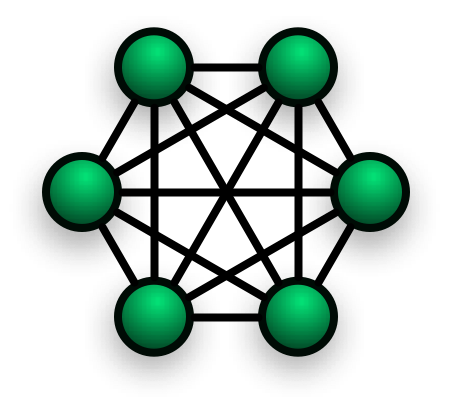 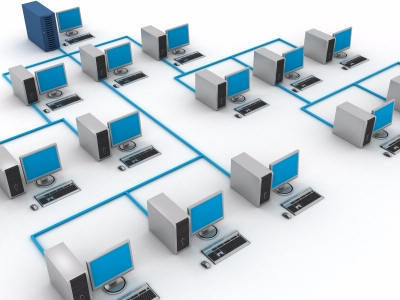 শাখা প্রশাখা সংগঠন
পরস্পর সংযুক্ত  সংগঠন
[Speaker Notes: রি]
কর্ম পত্র-৩ দলীয় কাজ
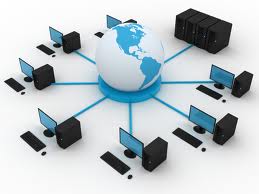 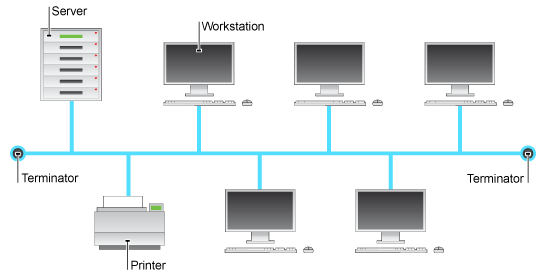 বাস সংগঠন
স্টার সংগঠন
বাস সংগঠন ও স্টার সংগঠনের মধ্যে দুইটি পার্থক্য লিখ।
সমাধান
স্টার সংগঠনের হোস্ট কম্পিউটার থাকে কিন্তু বাস সংগঠনের কোন হোস্ট কম্পিউটার থাকে  না ।
স্টার সংগঠনের হোস্ট কম্পিউটার অচল হয়ে গেলে পুরো নেটওয়ার্ক ব্যবস্থা অচল হয়ে পরে কিন্তু বাস সংগঠনের কোন হোস্ট কম্পিউটার থাকে  না বলে কোন কম্পিউটার  অচল হলে 
পুরো নেটওয়ার্ক ব্যবস্থা অচল হয়ে পরে  না
মূল্যায়ন
টপোলজি কাকে বলে ।
 কোন সংগঠনের হোস্ট কম্পিউটার থাকে।
 কোন কোন সংগঠনের হোস্ট কম্পিউটার থাকে না  ।
বাড়ির কাজ
বর্তমান সময়ের প্রেক্ষপটে লোকাল এরিয়া নেটওয়ার্কের গুরুত্ব আলোচনা কর।
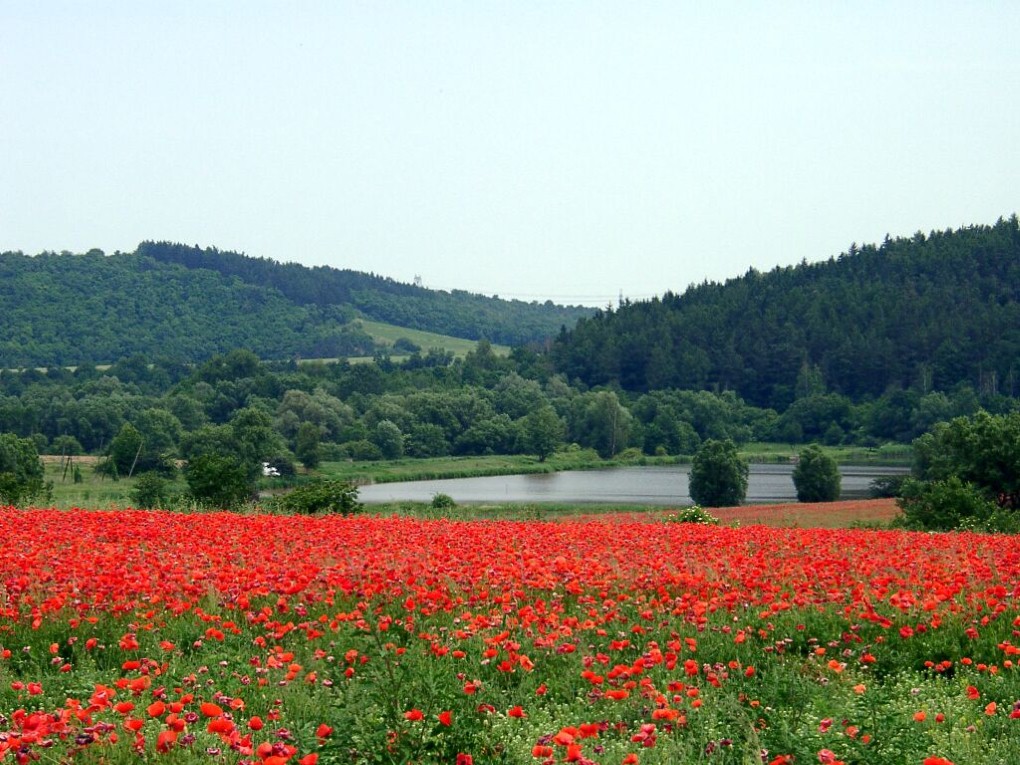 সকলকে ধন্যবাদ